TEORÍA DE LAS EXPECTATIVAS
¿   COMO CONSTRUYO MI FUTURO     ?
Una expectativa es lo que se considera lo más probable que suceda. 
Una expectativa, que es una suposición centrada en el futuro, puede o no ser realista.
 Un resultado menos ventajoso ocasiona una decepción, al menos generalmente. 
Si algo que pasa es completamente inesperado suele ser una sorpresa.
¿ QUE ES UNA EXPECTATIVA ?
CONCEPTO DE LAS EXPECTATIVAS

Una expectativa sobre la conducta o desempeño de otra persona, expresada a esa persona, puede tener la naturaleza de una fuerte petición, o una orden, y no solo una sugerencia.

Particularmente en las ciencias sociales incluyendo la teoría de juegos, la expectativa juega uno de los roles centrales.

 En la teoría del juego, un equilibrio de Nash constituye una serie de expectativas correctas y estables mantenidas por los jugadores.

Varios otros conceptos de solución de juegos como la racionalidad han sido propuestos de acuerdo al grado de conocimiento que los jugadores tienen sobre la expectativa de las acciones de otros jugadores
CONCEPTO DE LAS EXPECTATIVAS


La expectativa es una variable de la naturaleza cognitiva que sugiere la idea de anticipación y cuya inclusión en los análisis psicológicos resulta de fundamental importancia a los fines de explicar y predecir un comportamiento dinámica social y hasta el motivo de nuestros estados de ánimos. Asimismo la expectativa constituye el ingrediente cognitivo fundamental de al menos dos efectos importantísimos psicológicos: el efecto Pigmalión y el efecto placebo.1

Es la posibilidad razonable, más o menos - cercana o probable, de realizar o conseguir algo, al ocurrir un suceso que se prevé o al hacerse efectiva determinada eventualidad.
CONCEPTO DE LAS EXPECTATIVAS

En psicología; la expectativa suele estar asociada la posibilidad razonable de que algo suceda. Para que sea expectativa tiene que haber, en general, algo que lo sustente. 

De lo contrario sería una simple esperanza que puede ser irracional o basarse en fe. 
La expectativa surge en casos de incertidumbre cuando aún no está confirmado lo que ocurrirá. La expectativa es aquello que se considera más probable que suceda y es, en definitiva, una suposición más o menos realista.

Si la expectativa no se cumple, el sujeto podría experimentar decepción. Sin embargo por lo general si la realidad supera las expectativas la persona podría sentir alegría por la sorpresa.

La expectativa está vinculada a las predicciones y previsiones, a mayor cantidad de certezas en el futuro mayor será la probabilidad de que se cumpla la expectativa.
TEORÍA DE LAS EXPECTATIVAS

En la actualidad, una de las explicaciones de la motivación aceptadas más amplia­mente es la teoría de las expectativas, de Victor Vroom. 

Aunque tiene sus criti­cas, la mayor parte de la evidencia de la investigación apoya esta teoría.

La teoría de las expectativas afirma que la fuerza de una tendencia a actuar en determinada forma depende de la fuerza de la expectativa de que el acto esté se­guido por un resultado determinado y de lo atractivo de ese resultado para el in­dividuo. Teoría de Expectativas.

En la actualidad, una de las explicaciones de la motivación aceptadas más amplia­mente es la teoría de las expectativas, de Victor Vroom.
En términos más prácticos, la teoría de las expectativas dice que un em­pleado se motiva para ejercer un alto nivel de esfuerzo cuando cree que ese esfuerzo llevará a una buena evaluación de su desempeño; una buena evaluación dará lugar a recompensas organizacionales, como bonificaciones, incrementos de salario o un ascenso; y las recompensas satisfarán las metas personales del empleado.
LA TEORÍA SE ENFOCA EN TRES RELACIONES

 Relación esfuerzo-desempeño: la probabilidad que percibe el individuo de que ejercer una cantidad determinada de esfuerzo llevará al desempeño

 Relación desempeño-recompensa: el grado hasta el cual el individuo cree que desempeñarse a un nivel determinado lo conducirá al logro de un resulta­do deseado.

Relación recompensas-metas personales: el grado hasta el cual las recompensas organizacionales satisfacen las metas o necesidades personales de un indi­viduo y lo atractivas que son esas posibles.
TEORÍA DE LAS EXPECTATIVAS RACIONALES

La teoría de las expectativas racionales es una hipótesis de la ciencia económica que establece que las predicciones sobre el valor futuro de variables económicamente relevantes hechas por los agentes no son sistemáticamente erróneas y que los errores son aleatorios (ruido blanco). 

Una formulación alternativa es que las expectativas racionales son «expectativas coherentes en torno de un modelo», es decir que, en un modelo, los agentes asumen que las predicciones de éste son válidas. 

La hipótesis de las expectativas racionales es usada en muchos modelos macroeconómicos contemporáneos, en teoría de juegos y en aplicaciones de la teoría de la elección racional.
TEORÍA DE LAS EXPECTATIVAS RACIONALES

Dado que la mayoría de los modelos macroeconómicos actuales estudian decisiones a lo largo de varios períodos, las expectativas de trabajadores, consumidores y empresas sobre las condiciones económicas futuras son parte esencial del modelo. 

Ha habido mucha discusión sobre cómo modelar estas expectativas y las predicciones macroeconómicas de un modelo pueden diferir dependiendo de los supuestos sobre las expectativas (véase el teorema de la telaraña). 

Asumir expectativas racionales es asumir que las expectativas de los agentes económicos pueden ser individualmente erróneas, pero correctas en promedio.
TEORÍA DE LAS EXPECTATIVAS RACIONALES

En otras palabras, aunque el futuro no es totalmente predecible, se supone que las expectativas de los agentes no están sistemáticamente sesgadas y que éstos usan toda la información relevante para formar sus expectativas sobre variables económicas.

Esta forma de modelar las expectativas fue originalmente propuesta por John F. Muth en 1961 y se hizo popular cuando fue usada por Robert Lucas y otros.

 Modelar las expectativas es crucial en todos los modelos que estudian cómo un gran número de individuos, firmas y organizaciones realizan elecciones en situaciones de incertidumbre.
TEORÍA DE LAS EXPECTATIVAS RACIONALES

A modo de ejemplo, las negociaciones entre trabajadores y empresas estarán influidas por el nivel esperado de inflación y el valor de una acción dependerá del ingreso futuro esperado de dicha acción.

En términos prácticos, esto significa que los trabajadores deberían resignarse a perder poder adquisitivo en las negociaciones salariales, aceptando incrementos en base a la inflación venidera en lugar de la pasada. 

Los críticos de esta teoría afirman que en realidad se busca, a partir de ella, generar una transferencia de ingresos desde los empleados hacia los empleadores, incrementando la desigualdad.
TEOREMA DE LA TELARAÑA

El teorema de la telaraña explica el modelo general que sigue la formación de los precios de los productos cuya oferta se establece en función del precio de mercado observado en el período inmediatamente anterior (sea este un día, semana, temporada, año, etc.).

Este fenómeno es ilustrado por el diagrama a la derecha, que muestra la relación entre los precios y el volumen de ventas de viviendas (casa y pisos) nuevos en la región central de Francia entre 1985-1994. 

En la práctica, el modelo se aplica principalmente a bienes y servicios cuya producción es discontinua, tales como productos agrícolas.
Diagrama de precios y ventas (1985-1994) de nuevos alojamientos en la Isla de Francia
EVIDENCIA

En 1989, Wellford realizó doce sesiones experimentales con cinco participantes, con un total de más de treinta períodos de simulación de los casos estables e inestables. 

Sus resultados muestran que el caso inestable no dio lugar a la divergencia esperada de acuerdo al modelo de tela de araña, sino más bien a una convergencia hacia el equilibrio sugerido por las expectativas racionales.

 Sin embargo, la varianza de la trayectoria de los precios en el caso inestable fue mayor que en el caso estable (y la diferencia resultó ser estadísticamente significativa).
EVIDENCIA

Una forma de interpretar estos resultados es decir que en el largo plazo, los participantes se comportaron como si tuvieran expectativas racionales, pero que en el corto plazo demostraron racionalidad limitada y consecuentemente cometieron errores.

 Estos errores causaron fluctuaciones mayores en el caso inestable que en el caso estable.

En otras palabras, se puede argumentar que los productores “aprenden”. Sin embargo ese aprendizaje no es universalmente observado en la práctica.

 Por ejemplo, estudios de precios de cerdos en España entre 1900 y 1977 muestran variaciones cíclicas de precios que se extienden en un periodo de 4 a 6 años, explicables de acuerdo al modelo.
EVIDENCIA

Esa interpretación parece congruente con la percepción más aceptada: que si bien los resultados de experimentos muestran una tendencia hacia el establecimiento de precios de equilibrios, de acuerdo a la sugerencia del modelo de las expectativas racionales, algunos experimentos macroeconómicos y en teoría de juegos muestran ambientes donde no se observan resultados consistentes con las predicciones teóricas como producto de un proceder no racional en la toma de decisiones

El modelo de tela de araña es considerado por los partidarios de la teoría de las expectativas racionales como uno de los mejores ejemplos para ilustrar el por qué la comprensión de formación de expectativas es tan importante para el estudio de la dinámica económica, y por qué las expectativas son un tema tan controvertido en la teoría económica reciente.
VALIDEZ DE LAS EXPECTATIVAS

Se considera que, para que sean válidas las expectativas o preferencias dentro del análisis económico tradicional, éstas deben contar con algunas características:

Ser transitivas. Si decimos que preferimos B sobre A y C sobre B, si las expectativas son racionales, C será preferido sobre A.
Ser convexas. Si suponemos un conjunto de expectativas, estas deberán cumplir la característica de que si trazamos una línea recta entre dos elementos del conjunto de las expectativas, todos los puntos de la recta pertenecerán al conjunto mismo.
Ser continuas. El conjunto de preferencias no tiene intervalos vacíos.
El conjunto es acotado. Hay una frontera bien definida entre los puntos del conjunto y los puntos no pertenecientes al conjunto.
VALIDEZ DE LAS EXPECTATIVAS

Si el conjunto de expectativas no cumple con estas condiciones, no se pueden calificar de racionales, ya que al momento de analizar las expectativas que no cumplan con estos criterios, generarían inconsistencias donde puede haber dos puntos igualmente preferidos o que se manifestara una preferencia aberrante dentro del análisis racional
ESPÍRITUS ANIMALES

"Espíritus animales" (en inglés Animal spirits) es un término que John Maynard Keynes utilizó en su libro de 1936 Teoría general de la ocupación, el interés y el dinero para describir la emoción o el afecto que influye en el comportamiento humano y que se puede medir en términos de la confianza de los consumidores. 

La confianza también está incluida o es producida por los "espíritus animales". Entre 2008 y 2009 se publicaron varios artículos y por lo menos dos libros con un enfoque sobre los "espíritus animales", como parte del resurgimiento keynesiano
ESPÍRITUS ANIMALES

La cita original de Keynes dice lo siguiente:

"Aún haciendo a un lado la inestabilidad debida a la especulación, hay otra inestabilidad que resulta de las características de la naturaleza humana: que gran parte de nuestras actividades positivas dependen más del optimismo espontáneo que de una expectativa matemática, ya sea moral, hedonista o económica. 

Quizá la mayor parte de nuestras decisiones de hacer algo positivo, cuyas consecuencias completas se irán presentando en muchos días por venir, sólo pueden considerarse como el resultado de los espíritus animales —de un resorte espontáneo que impulsa a la acción de preferencia a la quietud, y no como consecuencia de un promedio ponderado de los beneficios cuantitativos multiplicados por las probabilidades cuantitativas."

.
ESPÍRITUS ANIMALES

Keynes parece hacer referencia al término que utilizó David Hume para la motivación espontánea. 

El término en sí se deriva de la palabra latina spiritus animales, que puede interpretarse como el espíritu (o el líquido) que impulsa el pensamiento humano, el sentimiento y la acción
EXPECTATIVAS ADAPTATIVAS

Las expectativas adaptativas es un término utilizado en economía para explicar la formación de las expectativas por parte de los individuos y las empresas. 

Se dice que los individuos tienen expectativas adaptativas cuando basan sus expectativas de lo que sucederá en el futuro teniendo en cuenta lo que ha ocurrido en el pasado. 

Por ejemplo, si la inflación ha sido alta en el pasado, los ciudadanos podría esperar que sea alta en el futuro.
EXPRESIÓN MATEMÁTICA DE LA TEORÍA

La teoría de las expectativas adaptativas se puede expresar en la siguiente ecuación, donde pe es la tasa de inflación del próximo año que se espera actualmente; pe-1 es la tasa de inflación de este año que era esperada el año pasado; p es la tasa de inflación actual, y λ es el coeficiente de ajuste parcial (menor o igual a uno y mayor o igual a cero)

pe = pe-1 + λ*(p – pe-1)

Con λ entre 1 y 0, esto significa que las expectativas actuales de la inflación futura reflejan las expectativas pasadas y un término de "ajuste de error", en el cual las expectativas actuales son incrementadas ( o reducidas) de acuerdo a la brecha entre la inflación actual y las expectativas anteriores.
EXPRESIÓN MATEMÁTICA DE LA TEORÍA

 Este término de error es también llamado "ajuste parcial." Más que reflejar los cambios en las expectativas de inflación, este refleja el lento cambio en la habilidad de las personas para reaccionar a cambios en sus expectativas.

De forma alternativa, la teoría de las expectativas adaptativas implica que las expectativas actuales de inflación sean iguales a:

pe = (1 – λ)*Σ (λj*p–j)

donde la sumatoria (Σ) es sobre todo j desde 0 hasta el infinito y p–j sea igual a la inflación actual j años en el pasado. Así, la inflación esperada actual refleja un promedio ponderado de toda la inflación pasada, donde las ponderaciones se hacen más pequeñas cada vez que nos movemos más hacia el pasado.
MODELO DE MOTIVACIÓN DE PORTER Y LAWLER

Basado en la teoría de la expectativa, Lyman W. Porter y Edward E. Lawler III derivaron un modelo de motivación más completo. Este modelo lo aplicaron principalmente a administradores.

Como indica el modelo, la cantidad del esfuerzo (la intensidad de la motivación y energía empeñadas), depende del valor de una recompensa; más la probabilidad de recibir la recompensa. 

El esfuerzo percibido y la probabilidad de obtener realmente una recompensa se ven influidas a su vez por la capacidad de realizar una tarea. 

Obviamente, si los individuos se consideran capaces de realizar cierta labor o si ya la han hecho, poseen una mejor apreciación del esfuerzo requerido y conocen mejor la probabilidad de obtener una recompensa.
MODELO DE MOTIVACIÓN DE PORTER Y LAWLER

El esfuerzo percibido y la probabilidad de obtener realmente una recompensa se ven influidas a su vez por la capacidad de realizar una tarea. 

Obviamente, si los individuos se consideran capaces de realizar cierta labor o si ya la han hecho, poseen una mejor apreciación del esfuerzo requerido y conocen mejor la probabilidad de obtener una recompensa.
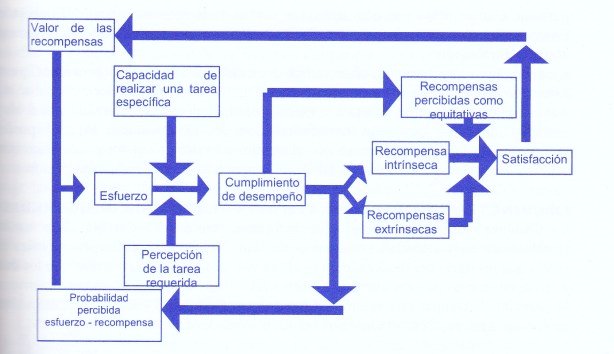 MODELO DE MOTIVACIÓN DE PORTER Y LAWLER

Pero también se ve influido por la percepción de la tarea requerida (el grado en que la persona comprende las metas, actividades requeridas y otros elementos de una tarea).

 Se entiende a su vez, que el cumplimiento del desempeño conduce a recompensas intrínsecas (como la sensación de logro o autorrealización) y recompensas extrínsecas (como las condiciones de trabajo y pago).

 Si el individuo considera justa la recompensa, esta produce satisfacción. 

Lo que el individuo juzgue como una recompensa justa a su esfuerzo, tendrá efectos en la satisfacción que derive de ella.
ANALISIS PREDICTIVO

El análisis predictivo agrupa una variedad de técnicas estadísticas de modelización, aprendizaje automático y minería de datos que analiza los datos  actuales e históricos reales para hacer predicciones acerca del futuro o  acontecimientos no conocidos.

En el ámbito de los negocios los modelos predictivos extraen patrones de los datos históricos y transaccionales para identificar riesgos y oportunidades. 

Los modelos predictivos identifican relaciones entre diferentes factores que permiten valorar riesgos o probabilidades asociadas sobre la base de un conjunto de condiciones, guiando así al decisor durante las operaciones de la organización
ANALISIS PREDICTIVO

El análisis predictivo agrupa una variedad de técnicas estadísticas de modelización, aprendizaje automático y minería de datos que analiza los datos  actuales e históricos reales para hacer predicciones acerca del futuro o  acontecimientos no conocidos.

En el ámbito de los negocios los modelos predictivos extraen patrones de los datos históricos y transaccionales para identificar riesgos y oportunidades. 

Los modelos predictivos identifican relaciones entre diferentes factores que permiten valorar riesgos o probabilidades asociadas sobre la base de un conjunto de condiciones, guiando así al decisor durante las operaciones de la organización
ANALISIS PREDICTIVO

El efecto funcional que pretenden estas iniciativas técnicas es que el análisis predictivo provea una puntuación (probabilidad) para cada sujeto (cliente, empleado, paciente, producto, vehículo, componente, máquina y otra unidad en la organización) con el objeto de determinar, informar o influir procesos en la organización en el que participen un gran número de sujetos, tal y como ocurre en marketing, evaluación de riesgo de crédito, detección de fraudes, fabricación, salud y operaciones gubernamentales como el orden público.

El análisis predictivo se está utilizando en Casinos , Ciencia Actuaría , Comercio electrónico , Finanzas , Gobierno , Industria farmacéutica , Marketing , Minorista , Compañía de seguros , Telecomunicaciones , Asistencia sanitaria , Viajes y otros campos.
TEORIA DE JUEGOS

La teoría de juegos es un área de la matemática aplicada que utiliza modelos para estudiar interacciones en estructuras formalizadas de incentivos (los llamados «juegos»).

 La teoría de juegos se ha convertido en un herramienta sumamente importante para la teoría económica y ha contribuido a comprender más adecuadamente la conducta humana frente a la toma de decisiones. 

Sus investigadores estudian las estrategias óptimas así como el comportamiento previsto y observado de individuos en juegos. 

Tipos de interacción aparentemente distintos pueden, en realidad, presentar estructura de incentivo similar y, por lo tanto, se puede representar mil veces conjuntamente un mismo juego.
TEORIA DE JUEGOS

Desarrollada en sus comienzos como una herramienta para entender el comportamiento de la economía, la teoría de juegos se usa actualmente en muchos campos, como en la biología, sociología, politología, psicología, filosofía y ciencias de la computación.

 Experimentó un crecimiento sustancial y se formalizó por primera vez a partir de los trabajos de John von Neumann y Oskar Morgenstern, antes y durante la Guerra Fría, debido sobre todo a su aplicación a la estrategia militar, en particular a causa del concepto de destrucción mutua garantizada. 

Desde los setenta, la teoría de juegos se ha aplicado a la conducta animal, incluyendo el desarrollo de las especies por la selección natural.
TEORIA DE JUEGOS

A raíz de juegos como el dilema del prisionero, en los que el egoísmo generalizado perjudica a los jugadores, la teoría de juegos ha atraído también la atención de los investigadores en informática, usándose en inteligencia artificial y cibernética.

 Los conflictos entre seres racionales, que recelan uno del otro, o la pugna entre competidores que interactúan y se influyen mutuamente, que piensan y que, incluso, pueden ser capaces de traicionarse uno al otro, constituyen el campo de estudio de la teoría de juegos, la cual se basa en un análisis matemático riguroso pero que, sin embargo, surge de manera natural al observar y analizar un conflicto desde un punto de vista racional. 

.
TEORIA DE JUEGOS

Desde el enfoque de esta teoría, un “juego” es una situación conflictiva en la que priman intereses contrapuestos de individuos o instituciones, y es en ese contexto que, una parte al tomar una decisión influye sobre la decisión que tomará la otra; así, el resultado del conflicto se determina a partir de todas las decisiones tomadas por todos los actuantes
La Teoría de Juegos plantea que debe haber una forma racional de jugar a cualquier “juego” (o de negociar en un conflicto), especialmente en el caso de haber muchas situaciones engañosas y segundas intenciones; así por ejemplo, la anticipación mutua de las intenciones del contrario que sucede en juegos como el ajedrez o el póquer, da lugar a cadenas de razonamiento teóricamente infinitas, las cuales pueden también trasladarse al ámbito de resolución de conflictos reales y complejos.
 En síntesis, y tal como se comentó, los individuos al interactuar en un conflicto, obtendrán resultados que de algún modo son totalmente dependientes de tal interacción
TEORIA DE JUEGOS

Así, desde que Von Neumann, Morgenstern y John Nash delinearon los postulados básicos de esta teoría durante las décadas del 40 y 50, varias han sido las aplicaciones que se le han otorgado a este herramental en el campo de las decisiones económicas, llegando incluso a modificar el modo en que los economistas interpretaban la toma de decisiones y la consecución del bienestar común. 
Ello es así porque, bajo una de las alternativas planteadas por la Teoría de Juegos, se destituye la idea fundamental y el pilar de la economía clásica planteado por Adam Smith en su clásico ensayo sobre la naturaleza y las causas de la riqueza de las naciones, según Smith: “el interés individual conduce a los seres humanos, como si fueran guiados por una mano invisible, hacia la consecución del bien común”; ahora, la teoría planteada por Nash, Neumann y Morgenstern concluye justamente en lo contrario: el interés individual, el egoísmo y la racionalidad a la hora de tomar decisiones, conducen a los seres humanos a una situación no óptima.
TEORIA DE JUEGOS

OPTIMIZACIÓN DE DISEÑO

La teoría de optimización de diseño dicta 5 principios que son característicos de un juego, y sin los cuales, éste dejaría de poder ser llamado de tal forma:

Reglas: Deben de ser fáciles de entender, pero sólo a través de la experiencia es que son completamente dominadas.
Interacción (Participación): Los jugadores, por medio de la intervención del mundo creado, deben de olvidarse del mundo real.
Oposición: El juego debe de ser balanceado. Se requiere habilidad parea ganar, no suerte.
Toma de Decisiones: Todas las tomas de decisiones deben de tener un incitador de interés y deben de tener un mérito por más pequeñas que sean.
Meta: Un punto final al cual llegar. Debe de ir acompañado de un incremento de emociones y tensión mientras el juego se acerca a su conclusión.
DILEMA DEL PRISIONERO

El dilema del prisionero es un problema fundamental de la teoría de juegos que muestra que dos personas pueden no cooperar incluso si ello va en contra del interés de ambas.

Fue desarrollado originariamente por Merrill M. Flood y Melvin Dresher mientras trabajaban en RAND en 1950. Albert W. Tucker formalizó el juego con la frase sobre las recompensas penitenciarias y le dio el nombre del "dilema del prisionero" (Poundstone, 1995).

Es un ejemplo de problema de suma no nula. 

Las técnicas de análisis de la teoría de juegos estándar, por ejemplo determinar el equilibrio de Nash, pueden llevar a cada jugador a escoger traicionar al otro, pero ambos jugadores obtendrían un resultado mejor si colaborasen.
DILEMA DEL PRISIONERO

En el dilema del prisionero iterado, la cooperación puede obtenerse como un resultado de equilibrio.

 Aquí se juega repetidamente, por lo que, cuando se repite el juego, se ofrece a cada jugador la oportunidad de castigar al otro jugador por la no cooperación en juegos anteriores.

 Así, el incentivo para defraudar puede ser superado por la amenaza del castigo, lo que conduce a un resultado cooperativo.
DILEMA DEL PRISIONERO

El dilema del prisionero clásico

La enunciación clásica del dilema del prisionero es:

La policía arresta a dos sospechosos. 

No hay pruebas suficientes para condenarlos y, tras haberlos separado, los visita a cada uno y les ofrece el mismo trato. 

Si uno confiesa y su cómplice no, el cómplice será condenado a la pena total, diez años, y el primero será liberado. Si uno calla y el cómplice confiesa, el primero recibirá esa pena y será el cómplice quien salga libre.

 Si ambos confiesan, ambos serán condenados a seis años. Si ambos lo niegan, todo lo que podrán hacer será encerrarlos durante un año por un cargo menor.
DILEMA DEL PRISIONERO

El dilema del prisionero clásico

La enunciación clásica del dilema del prisionero es:

La policía arresta a dos sospechosos. 

No hay pruebas suficientes para condenarlos y, tras haberlos separado, los visita a cada uno y les ofrece el mismo trato. 

Si uno confiesa y su cómplice no, el cómplice será condenado a la pena total, diez años, y el primero será liberado. Si uno calla y el cómplice confiesa, el primero recibirá esa pena y será el cómplice quien salga libre.

 Si ambos confiesan, ambos serán condenados a seis años. Si ambos lo niegan, todo lo que podrán hacer será encerrarlos durante un año por un cargo menor.
DILEMA DEL PRISIONERO

Lo que puede resumirse como:
TEORÍAS DE LAS EXPECTATIVAS-VALOR
Georgopoulos , Mahoney y Jones (1957) formularon hipótesis relacionadas con la vía hacia los objetivos. 

Para ellos, el comportamiento de un sujeto está en función de las necesidades, las expectativas y las constricciones de la situación y ese comportamiento se ve como una función de la percepción del camino-meta, del nivel de necesidad y del nivel de libertad. 

La hipótesis central es que si un trabajador ve la productividad como el camino que le conduce a obtener una o más de sus metas personales, tenderá a ser un gran productor. 

Si ve la baja productividad como un camino para el logro de sus metas tenderá a ser un mal productor.
TEORÍAS DE LAS EXPECTATIVAS-VALOR
Algunos aspectos son centrales al determinar el nivel de productividad o de desempeño:

la existencia de necesidades para el sujeto,

la percepción de que estas necesidades se pueden cubrir básicamente, a través de las conductas productivas que se convierten en instrumentos de consecución de las metas.

Vroom (1964) realizó la 1ª formulación de valencias y expectativas amplia y complejo en el área de la motivación laboral. Modelo que intenta predecir las elecciones ante tareas o entre niveles de esfuerzo están en función de 2 variables:

la valencia o valor percibido de los resultados de la acción,

la expectativa o creencia de que ese esfuerzo permitirá la consecución de esos resultados.
BURBUJAS
Una burbuja económica (también llamada burbuja especulativa, burbuja de mercado o burbuja financiera) es un fenómeno que se produce en los mercados, en buena parte debido a la especulación, que se caracteriza por una subida anormal y prolongada del precio de un activo o producto, de forma que dicho precio se aleja cada vez más del valor real o intrínseco del producto

La causa de las burbujas es desconocida. Se ha propuesto que las burbujas pueden ser racionales, intrínsecas, y contagiosas.

A la fecha, no existe una teoría ampliamente aceptada que explique su ocurrencia.

De manera desconcertante, las burbujas ocurren incluso en mercados experimentales altamente predecibles, donde la incertidumbre es eliminada y los participantes del mercado deben ser capaces de calcular el valor intrínseco de los bienes simplemente examinando el flujo de dividendos esperado.
BURBUJAS
No obstante, las burbujas han sido observadas repetidamente en mercados experimentales, incluso con participantes sofisticados tales como gerentes y negociadores profesionales. 

Las burbujas experimentales han probado su fortaleza frente a una variedad de condiciones.

Si bien lo que causa las burbujas no es claro, existe evidencia que sugiere que no son causadas por racionalidad limitada o supuestos sobre la irracionalidad de otros, como se asumió por la teoría del más tonto. 

También se ha mostrado que las burbujas aparecen incluso cuando los participantes del mercados son capaces de poner precios a los bienes de manera correcta.

 Es más, se ha mostrado que las burbujas aparecen incluso cuando la especulación no es posible o cuando está ausente el exceso de confianza
BURBUJAS
Factores psicológicos y sociales

Teoría del más tonto

Muy popular entre los legos, pero no totalmente confirmada por investigación empírica, la teoría del más tonto describe a las burbujas como dirigidas por el comportamiento perennemente optimista de los participantes de un mercado (los tontos) que compran activos sobrevaluados anticipando su venta a especuladores rapaces (los más tontos) a un precio mucho mayor. 

Según esta explicación no respaldada, las burbujas continúan mientras los tontos puedan encontrar más tontos para pagarles por los activos sobrevaluado.

 Las burbujas terminarán solo cuando el más tonto se convierta en el mayor tonto que paga el precio superior por el bien sobrevaluado y no puede encontrar otro comprador que pague por él un precio más alto.
BURBUJAS
ETAPAS DE UNA BURBUJA ECONÓMICA

Según el economista Charles P. Kindleberger, la estructura básica de una burbuja especulativa se puede dividir en 5 fases:

Sustitución ( displacement ): incremento del valor de un activo

Despegue ( take off ): compras especulativas (comprar ahora para vender a futuro a un precio mayor y obtener una utilidad)

Exuberancia ( exuberance)

Etapa crítica ( critical stage ): comienzan a escasear los compradores, algunos comienzan a vender.

Estallido ( crash )
BURBUJAS FINANCIERAS
En síntesis, Minsky descubrió que en tiempos de prosperidad se desarrolla una euforia especulativa mientras aumenta el volumen de crédito, hasta que los beneficios producidos no pueden pagarlo, momento en que los impagos producen la crisis. 


El resultado es una contracción del préstamo, incluso para aquellas compañías que sí pueden pagarlo, momento en que la economía entra en recesión.


"Una característica fundamental de nuestra economía" escribió Minsky en 1974, "es que el sistema financiero oscila entre la robustez y la fragilidad, y esa oscilación es parte integrante del proceso que genera los ciclos económicos.“
BURBUJAS FINANCIERAS
En desacuerdo con las principales corrientes económicas, argumentó que tales oscilaciones, así como las fases expansivas y de contracción que pueden acompañarlas, son inevitables en el libre mercado (es la llamada Teoría de la inestabilidad inherente), salvo que el Gobierno intervenga para su control a través de la regulación, la acción del Banco Central y el uso de otras herramientas que, de hecho, se crearon para responder al crack de 1929 y la Gran Depresión posterior. Se opuso por tanto a las desregulaciones que caracterizaron a los años 80.

Minsky estudió la evolución de los ciclos de prosperidad financiera, tratando de identificar los factores desencadenantes de los periodos expansivos y contractivos, e intentando averiguar las distintas fases por las que transitaban esos ciclos.
BURBUJAS FINANCIERAS
La base de su análisis es la clasificación financiera de las empresas. 

Existen tres tipos de empresas, según Minsky:

La empresa cubierta: aquella cuyo flujo de caja permite pagar las deudas contraídas.

La empresa especulativa: aquella cuyo flujo de caja permite pagar los intereses de la deuda, pero no amortizar el principal. Este tipo de empresas requieren refinanciamiento.

La empresa Ponzi: aquella cuyo flujo de caja no permite ni siquiera pagar los intereses de la deuda.

 Este tipo de empresas requieren aún mayor refinanciamiento.
BURBUJAS FINANCIERAS
El predominio de las primeras implica un sistema financiero robusto, y el de las últimas implica un sistema financiero frágil. 

Cuando la tasa de interés es inferior a la tasa de beneficio las empresas experimentan la tendencia de cambiar del tipo cubierto al tipo Ponzi. 

Todo  sistema financiero robusto, según Minsky, experimenta una tendencia natural a convertirse en un sistema financiero frágil, debido a los incentivos que supone el endeudamiento cuando la tasa de interés es baja: mayor rentabilidad, posibilidad de inversión y revalorización de activos.

 La fase de euforia suele ir acompañada de sobrevaloración, apalancamiento y operaciones de compraventa rápidas.
BURBUJAS FINANCIERAS
El aumento del crédito, según Minsky, lleva inexorablemente al aumento de la tasa de interés, que finalmente se sitúa por encima de la tasa de beneficio. 

En un contexto de tipos de interés alto, las empresas cubiertas podrán afrontar sus pagos, pero las empresas especulativas y Ponzi verán que los beneficios no cubren la deuda contraída. 

En ese momento se produce una contracción del crédito (o credit crunch), pues el sector prestamista deberá ampliar sus márgenes de seguridad. 

Los valores financieros, por tanto, entran en un periodo de volatilidad, incluso para aquellas empresas que son solventes (que incluso podrían verse obligadas a vender sus activos más productivos para encontrar liquidez), pues la tasa de interés al alza afecta a todas por igual. 

El aumento del interés se traslada a los precios y se reduce inevitablemente la tasa de beneficio, creándose un círculo vicioso que desencadena la crisis
BURBUJAS FINANCIERAS
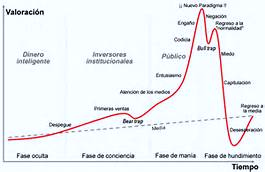